WEBER COUNTY SHERIFF’S OFFICEUINTAH CITY
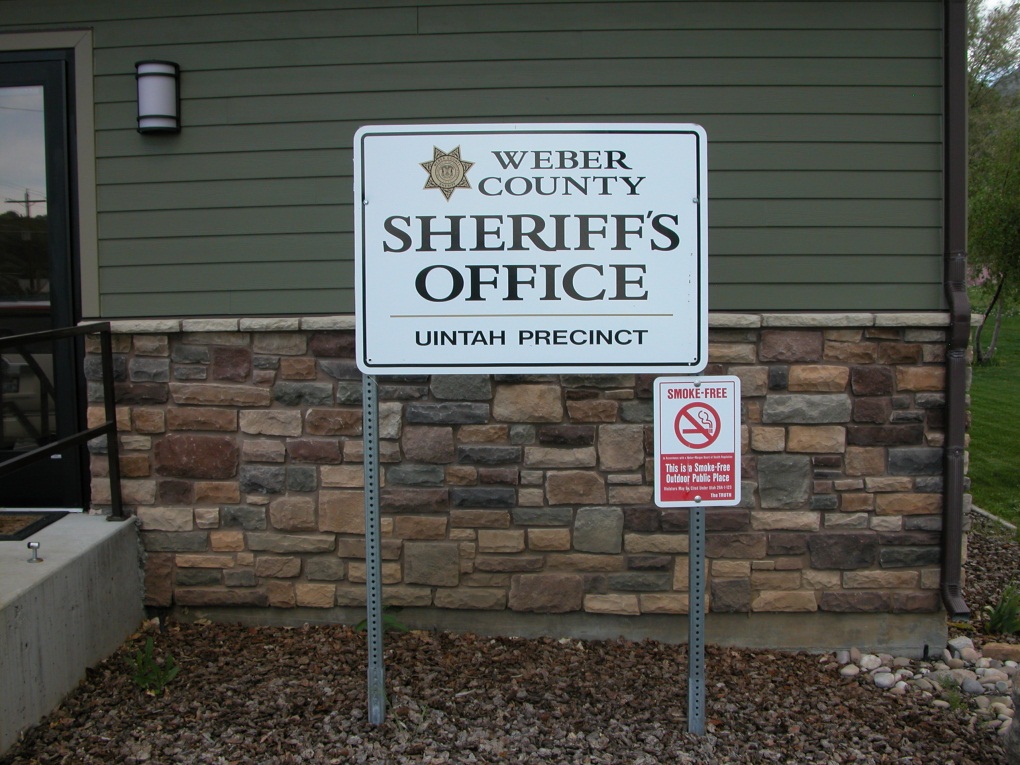 2013 QUARTERLY REPORT
CALL BREAKDOWN
JANUARY
 87 CALLS

	Priority 1 – 26
	Priority 2 – 8
	Priority 3 – 26
	Priority 4 – 24
	Priority 5 – 0
	Priority 6 - 3
MAJOR INCIDENTS
#13-1772  Fatal Traffic Accident 
January 15th at 1550 hours
6600 S. Hwy 89
Single vehicle traveling southbound struck the guardrail twice at the bottom of the dug way
The 90 year-old driver was found unresponsive in the backseat
The subject suffered from a medical problem before the crash
5 deputies responded to the scene
CALLS FOR SERVICE5-YEAR COMPARISON
TOTAL CALLS
	2009	     40
	2010	     68
	2011	     70
	2012	     65
	2013	     87
CITATIONS 5-YEAR COMPARISON
CALL BREAKDOWN
FEBRUARY
   78 calls

	Priority 1 – 21
	Priority 2 – 8
	Priority 3 – 22
	Priority 4 – 17
	Priority 5 – 0
	Priority 6 - 10
MAJOR INCIDENTS
#13-6522     Aggravated Assault (DV) – 975 E. 6600 S.  Two brothers 17 & 18 years-old, got into an argument over one of them leaving a dish in the other one’s room.  The two started physically fighting and then the older brother grabbed a “Rambo-style” knife and went after the younger one.  The father intervened and secured the knife.  Both brothers were charged with assault.  2 deputies on scene.
#13-5033     Storage Shed Burglary – 2403 E. 6600 S.  Forced entry was made into one of the units and the suspects stole grass seed and others supplies.
#13-6902     Stolen iPad – 6726 S. 1540 E.  A brand new iPad was stolen.  The juvenile didn’t know where exactly it was taken from.  The theft possibly occurred at Crossroads Fitness.
#13-6477     Drug paraphernalia – 1800 E. 6900 S.  A mother found a marijuana pipe in her son’s backpack.  A citation was issued for the subject to appear in juvenile court.
CALLS FOR SERVICE5-YEAR COMPARISON
TOTAL CALLS
	2009	     40
	2010	     49
	2011	     59
	2012	     69
	2013	     78
CITATIONS 5-YEAR COMPARISON
CALL BREAKDOWN
MARCH
   75 calls

	Priority 1 – 30
	Priority 2 – 5
	Priority 3 – 20
	Priority 4 – 19
	Priority 5 – 0
	Priority 6 - 1
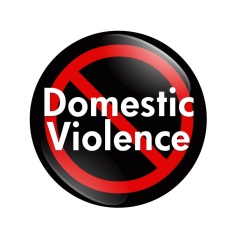 MAJOR INCIDENTS
#13-11029	AGGRAVATED ASSAULT (DV)  - 2500 E. 6550 S.  A male attempted to commit suicide by cutting his wrist with a razor.  When his wife found him, he grabbed her and starting choking her.  Deputy Christensen arrived and he deployed a Taser.  The suspect was eventually subdued and taken to the hospital.  There were two children in the home.  Four deputies were on scene for nearly three hours.
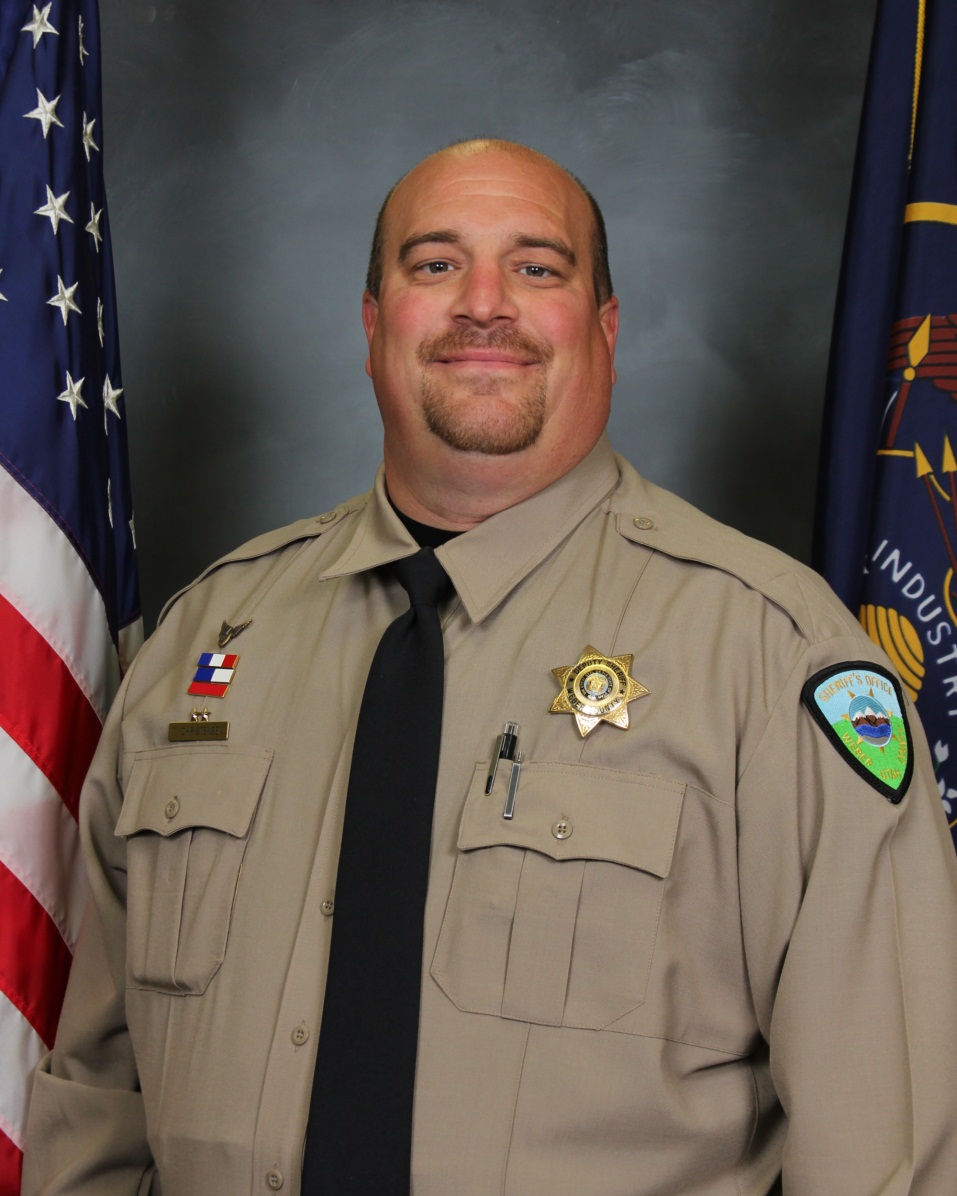 MAJOR INCIDENTS
#13-10002	ASSAULT – 975 E. 6600 S.  Two juveniles ages 9-10 years-old, were playing with BB guns when one of them got mad at the other one and threw his gun at him.  In retaliation for being hit in the face, the other kid shot his friend with his gun.  There were no major injuries and no charges were filed due to the age of the subjects.  2 deputies on scene.
#13-8480	THEFT – 6640 S. Hwy 89.  About $1000 in rock was stolen from the abandoned Natural Rock & Design site.  There is no suspect information.
#13-10914	INTOXICATION – 2580 E. 6550 S.  An intoxicated male was found trespassing at this residence at 0255 hours.  He said he was “looking for scrap metal.”  He was arrested and booked into the jail.  3 deputies on scene.
CALLS FOR SERVICE5-YEAR COMPARISON
TOTAL CALLS
	2009	     49
	2010	     70
	2011	     75
	2012	     90
	2013	     75
CITATIONS 5-YEAR COMPARISON
CALL BREAKDOWN
APRIL
   58 calls

	Priority 1 – 15
	Priority 2 – 8
	Priority 3 – 27
	Priority 4 – 6
	Priority 5 – 0
	Priority 6 - 2
MAJOR INCIDENTS
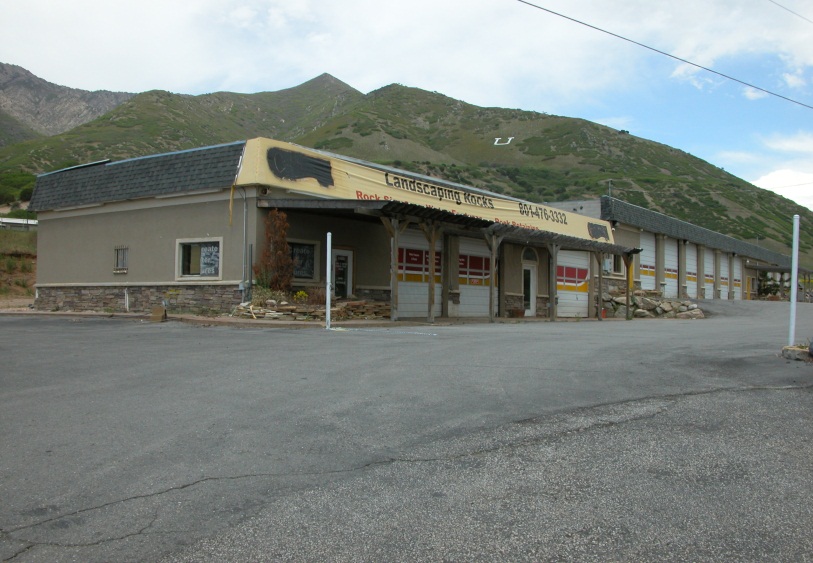 NATURAL ROCK & DESIGN
24 calls for service so far this year.
On 04/04/13, two individuals were arrested for theft.
These same two males were suspects in another theft case.
On 04/15/13, another person was cited for stealing materials from the yard.
Deputies continue to respond on theft, trespassing, and suspicious person and vehicle calls at the business.
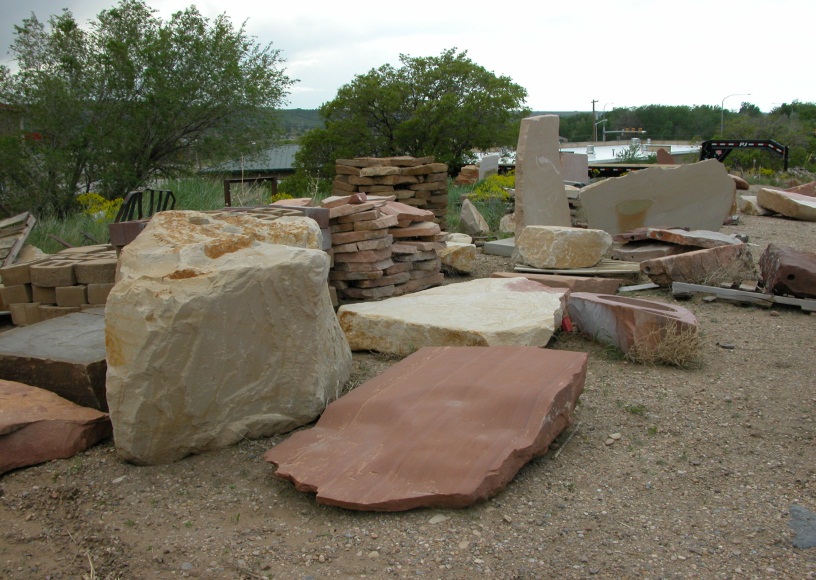 6640 S. Hwy 89
OTHER INCIDENTS
#13-11757	THEFT – 1731 E. 6600 S.  A green canoe was stolen from the side of this property near the residence.  There is no suspect information.
#13-12222	THEFT – 975 E. 6600 S.  A small, girl’s bike was stolen from the yard of this residence.  There is no suspect information.
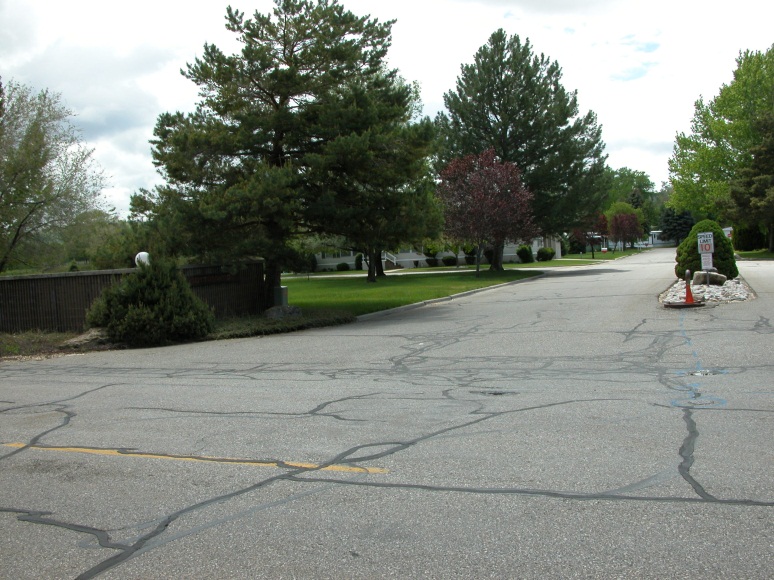 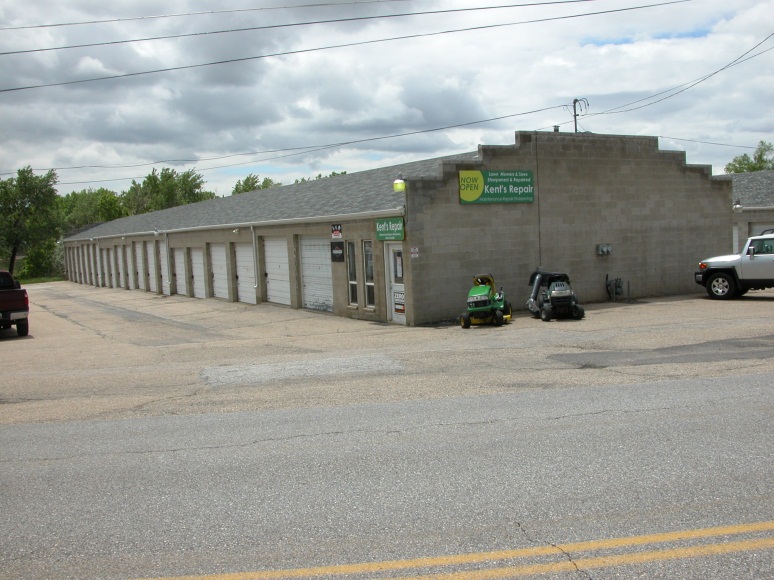 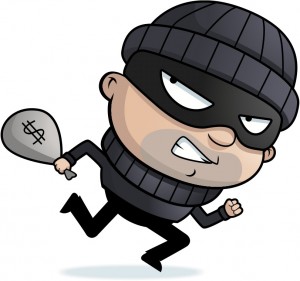 CALLS FOR SERVICE5-YEAR COMPARISON
TOTAL CALLS
	2009	     85
	2010	     94
	2011	     73
	2012	     85
	2013	     58
CITATIONS 5-YEAR COMPARISON
CRIME PATTERNS AND CONCERNS
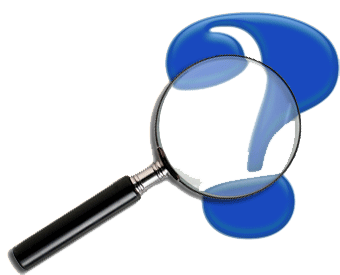 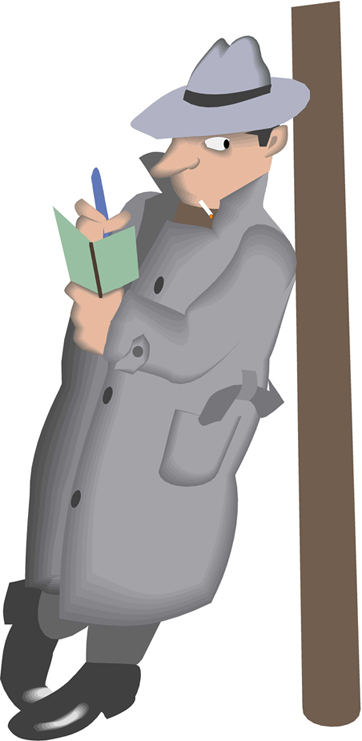 Overall call volume increased the first two months of 2013, but declined in March and April.
Overall, violent crime and property crime rates remain relatively low.
There have been several high-priority incidents including a fatal car accident on Hwy 89, and two domestic violence-related aggravated assault calls. 
The abandoned business of Natural Rock & Design has been a hot spot for thefts, trespassing and suspicious activity calls.
No other significant crime patterns have been be detected.
CALLS FOR SERVICE5-year Comparison
TOTAL CALLS
	2008     931
	2009     1000
	2010	     799
	2011	     1010
	2012      941
CITATIONS5-year Comparison
TOTAL TICKETS
 	  2008      291
	  2009      543
	  2010       358
	  2011        343
	  2012        316
PROACTIVE = PREVENTION
10-year ComparisoN
10-year ComparisoN
SCHOOL VISITS
UINTAH Elementary
Jan – 8
Feb – 10
MAR – 9
APR- 7
WELCOME SCHOOL RESOURCE
OFFICER MIKE CHATELAIN!
BIKE PATROL
QUIET AND COVERT

ALLOWS FOR DETECTION THROUGH SIGHT AND SOUND

GREAT FOR RESIDENTIAL AREAS
PREMISES CHECKS
JANUARY = 11

February = 0

March = 6

April = 1
QUESTIONS?
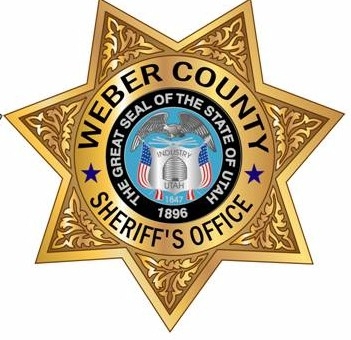